EGI Service Design Workshop
Nuvla.io
Edge&App management platform as a service
Cristóvão Cordeiro, R&D Technical Project Manager @SixSq
https://www.linkedin.com/in/cristovaocordeiro/
Nuvla.io
TRL 9
Nuvla.io is a technical and business edge management platform, as a service
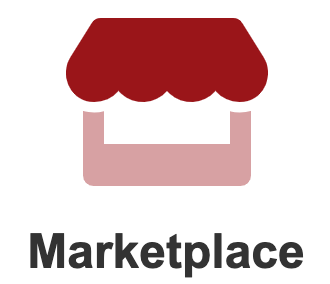 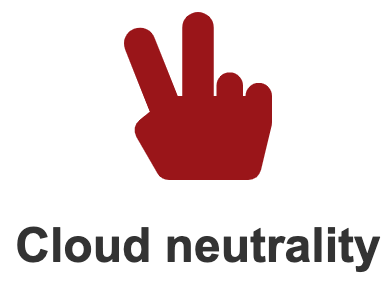 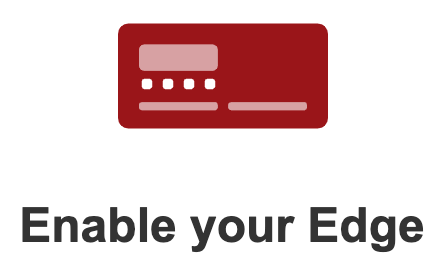 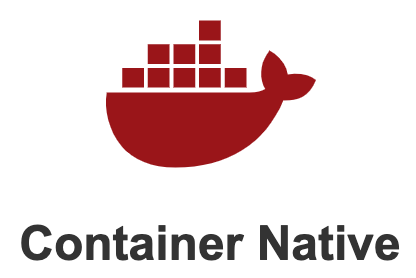 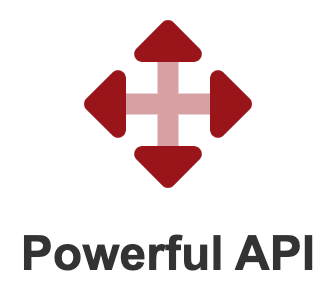 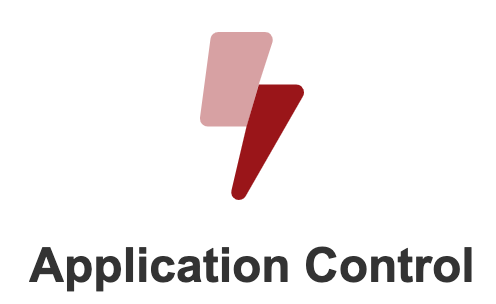 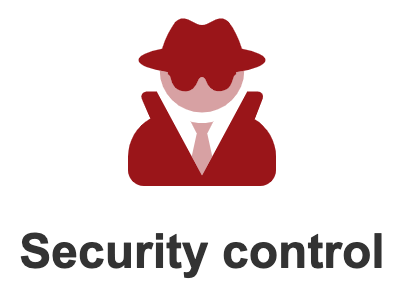 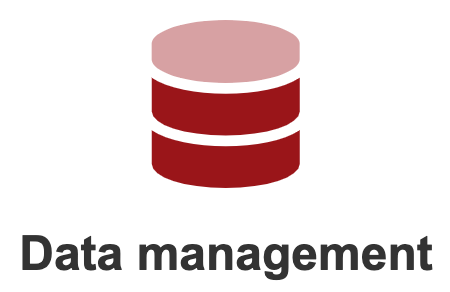 NB
made for
App Vendors
Large Organisations
System Integrators
Monetize your software dev skills, by building apps for others to use

Build container apps
Drop them in the Marketplace
Nuvla.io users will deploy them
Get easier, faster and more secure access to data, without lock-in

Nuvla.io catalogues data access
Automatic pairing of data with apps
Process data from anywhere
Use Nuvla.io as the gluing agent to put together tailored solutions for your own customers

Exploit new & existing infrastructures
Onboard software to the Marketplace
Nuvla.io = your system’s control panel
Demystify the complexity of Edge-to-Cloud Computing, by providing ready-to-use technologies for streamlining infrastructure, data and application management @scale
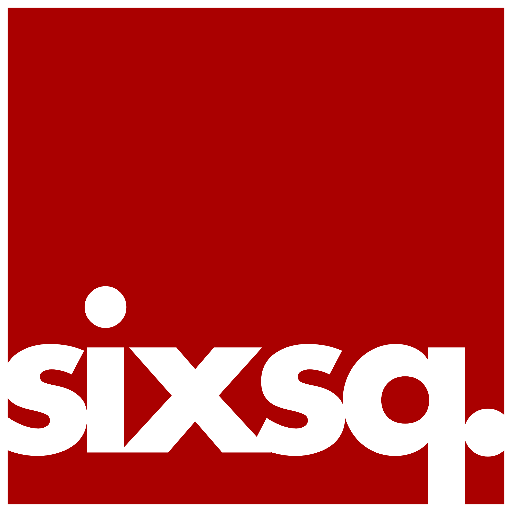 Open source: https://github.com/nuvla
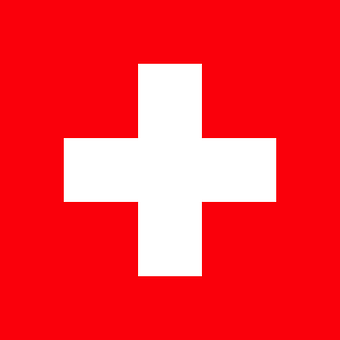 [Speaker Notes: Present your service
What are you offering?
What can you do with it?
What makes the use case interesting
why was the service developed, which gaps you’re filling
Value proposition (potential customers and users)
Who developed it and for whom?
When is it available?
Where is the service used now? Who in the EGI community should be interested in it?]
Nuvla.io: an Edge-to-Cloud Ecosystem
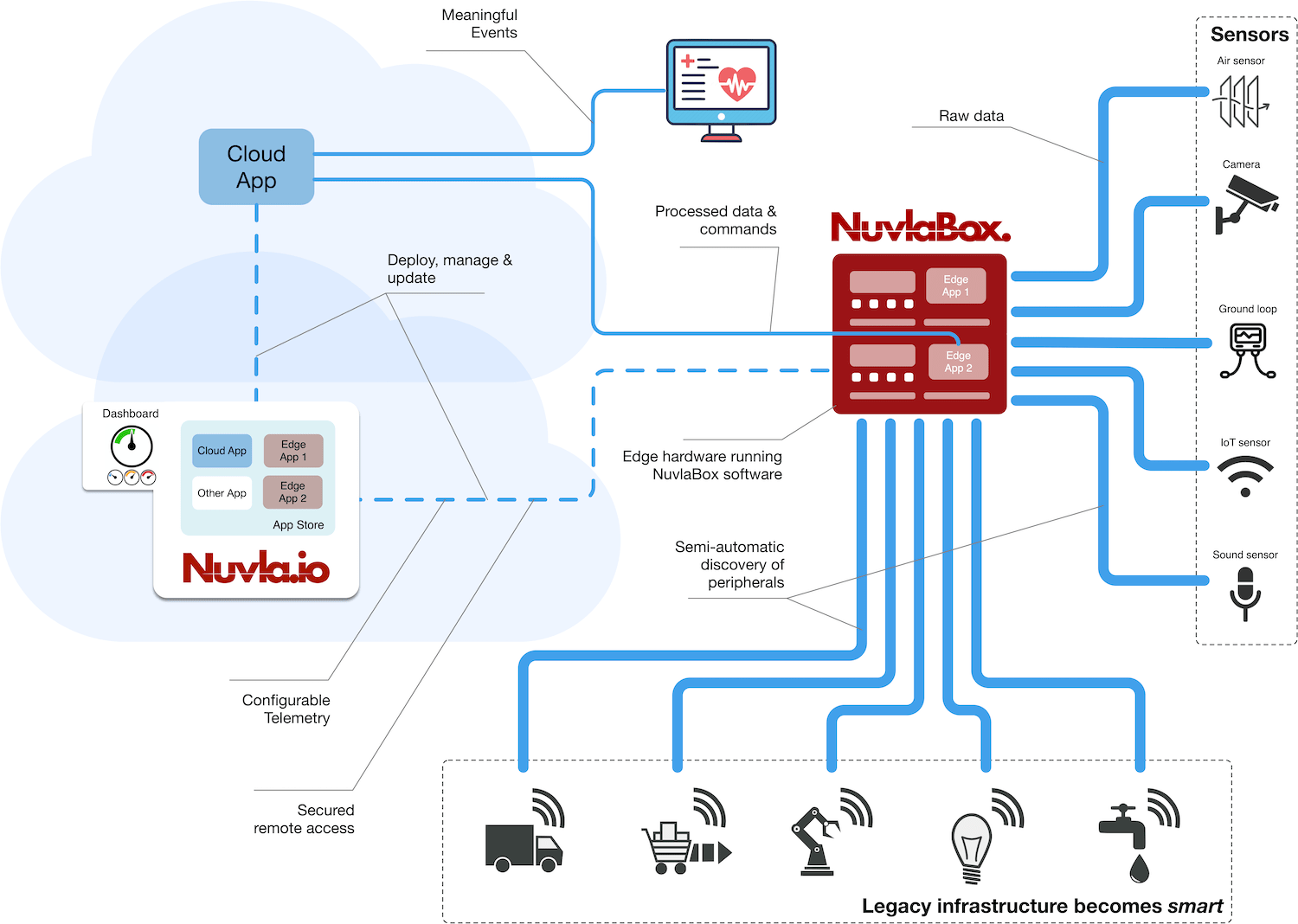 Create value for your citizens, with a 
secure and data centric solution
Customers
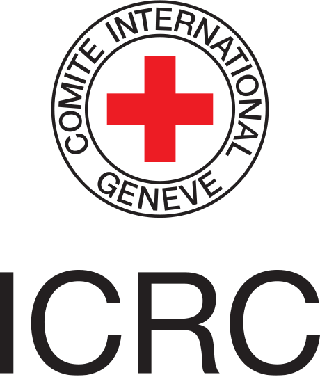 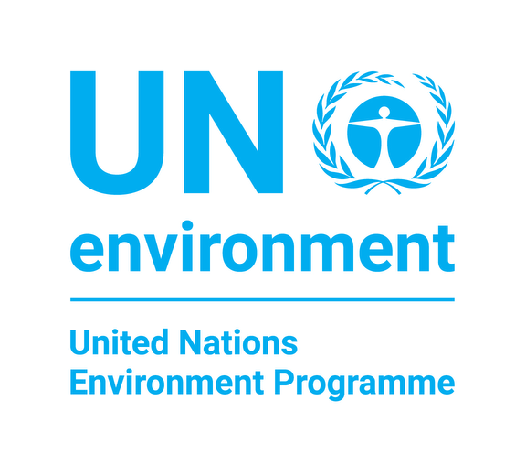 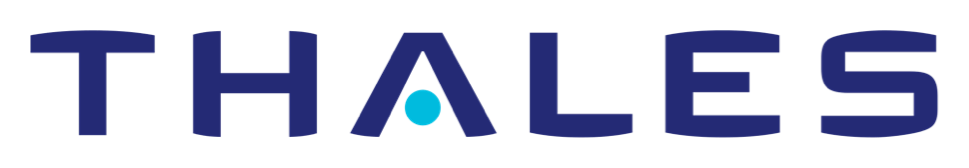 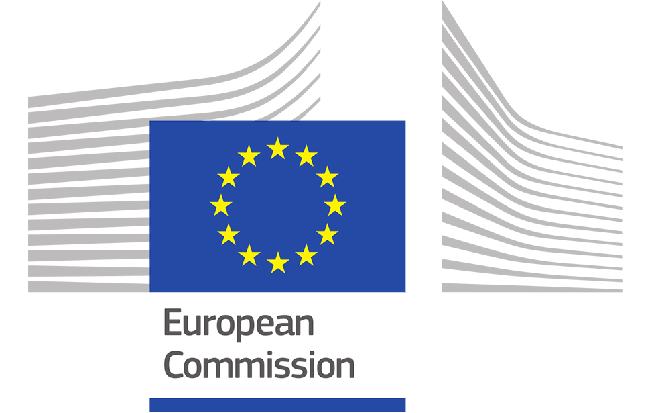 Deploy AI, anywhere, anytime, without privacy intrusion
EGI integration plans
*As a potential Service Provider, the integration of Nuvla.io and/or NuvlaBox with existing EGI Services is only considered when deemed necessary for a proper integration of the Service Provider with the EGI Ecosystem
On a technical basis, the following EGI Services could potentially be integrated with Nuvla.io/NuvlaBox
[Speaker Notes: Planned integration with EGI services
AAI, Ordering, SMS, Compute resources, Data mgmt. system, etc.

Try to identify which EGI services you should/may integrate with your service (e.g. AAI).
Assign a different priority
High/Medium/Low (e.g. AAI – High priority)]
SDTP section: Business Case Design
*more support needed for Service Transition Plan
NOTE: to simplify, this case takes Nuvla.io & NuvlaBox as a single EGI Service. In practice, it is very likely for these technologies to be broken down to specific workflows, to be served as individual services (?)
[Speaker Notes: Choose one of the following section from the EGI SDTP template (PDF attached to the e-mail)
Business case design
Service design
Service transition plan
Summarise in the slides the expected information following the structure of the SDTP section
Put any relevant question to be discussed during the workshop
We suggest to select the section where you think more support is needed]
Open issues
Future plans:
Explore service design
Discuss partners’ interest with potential service integrations
Issues to discuss/brainstorm about:
How to design the service? One uber platform vs specialized workflows?
How to get started with the Service Transition Plan?
Lessons learned (related to the initial EGI contact and the service in general):
A marketplace-driven EGI portfolio has the potential to open new doors and expose innovative and trending areas of computing to legacy communities
EGI Service Design Workshop
Nuvla.io
https://nuvla.io
Powered by SixSq
https://sixsq.com